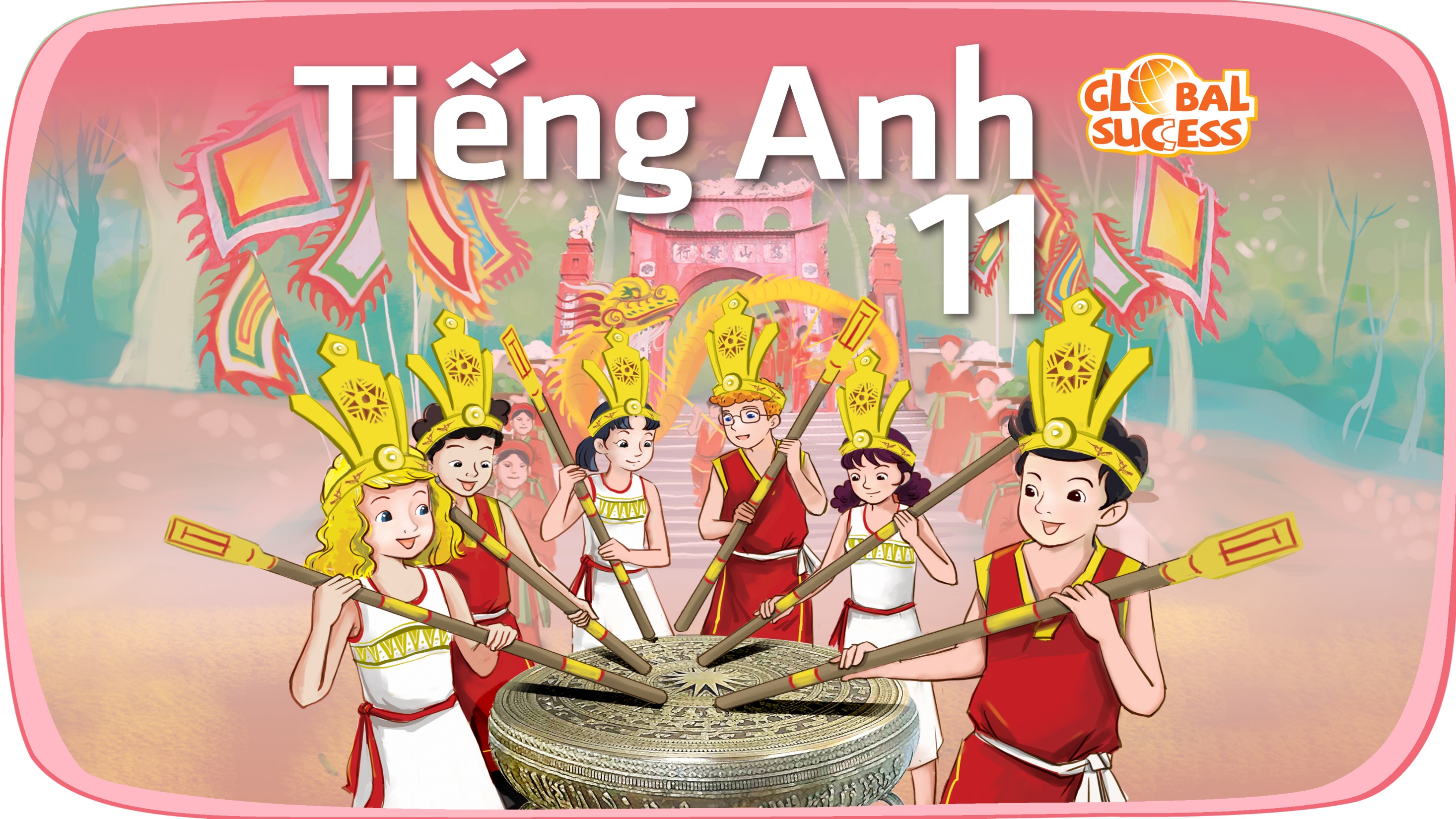 Unit
5
GLOBAL WARMING
FAMILY LIFE
Unit
WELCOME ALL THE TEACHERS
TO CLASS 11B4
Teacher: Phạm Thị Ánh Hồng
Unit
5
GLOBAL WARMING
FAMILY LIFE
Unit
WARM -UP
Work in Group
Look at the pictures and do
 the Climate change quiz
WARM-UP
Climate Change Quiz
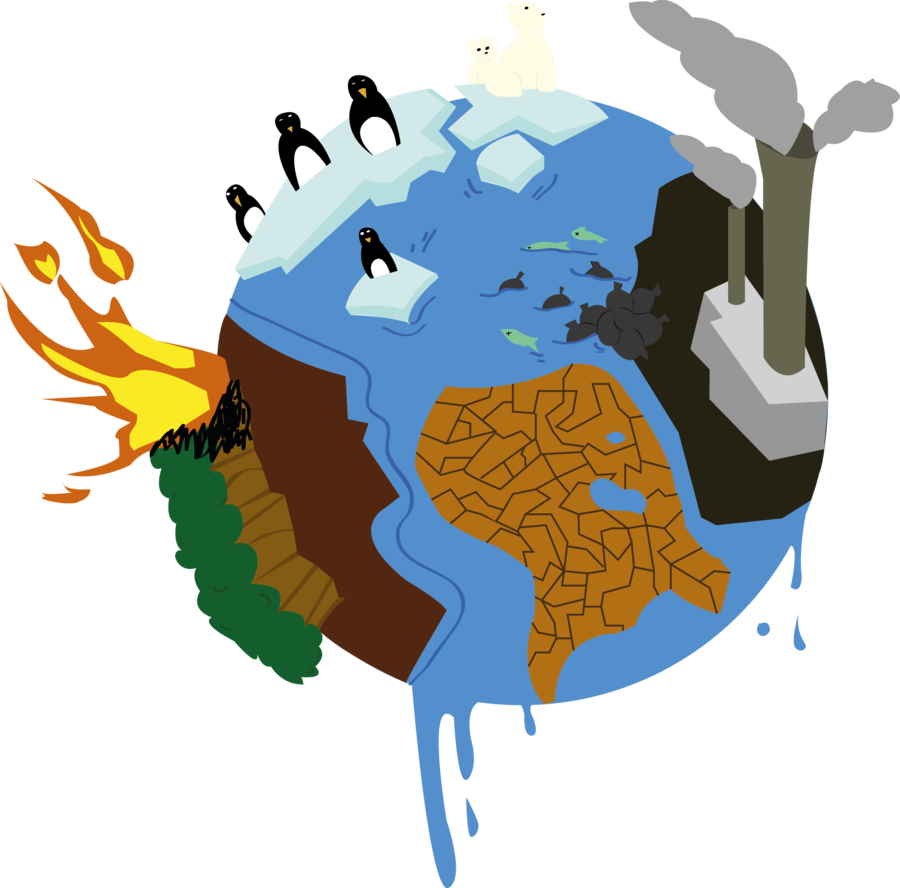 1. True or False The majority of scientists agree that climate change is real and caused by humans.
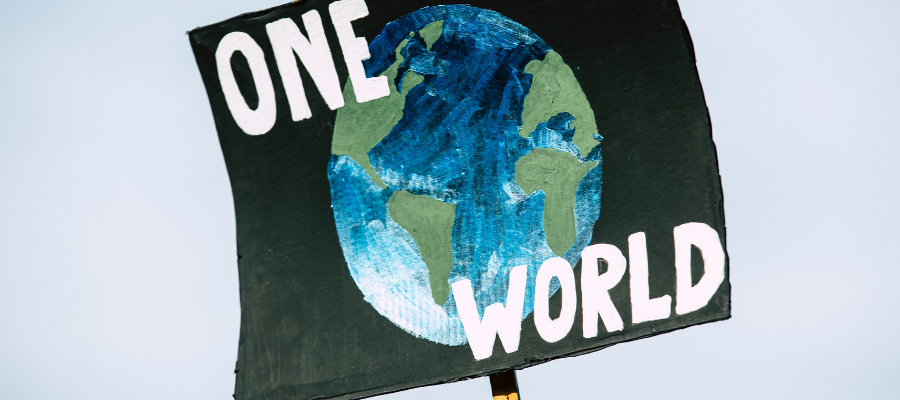 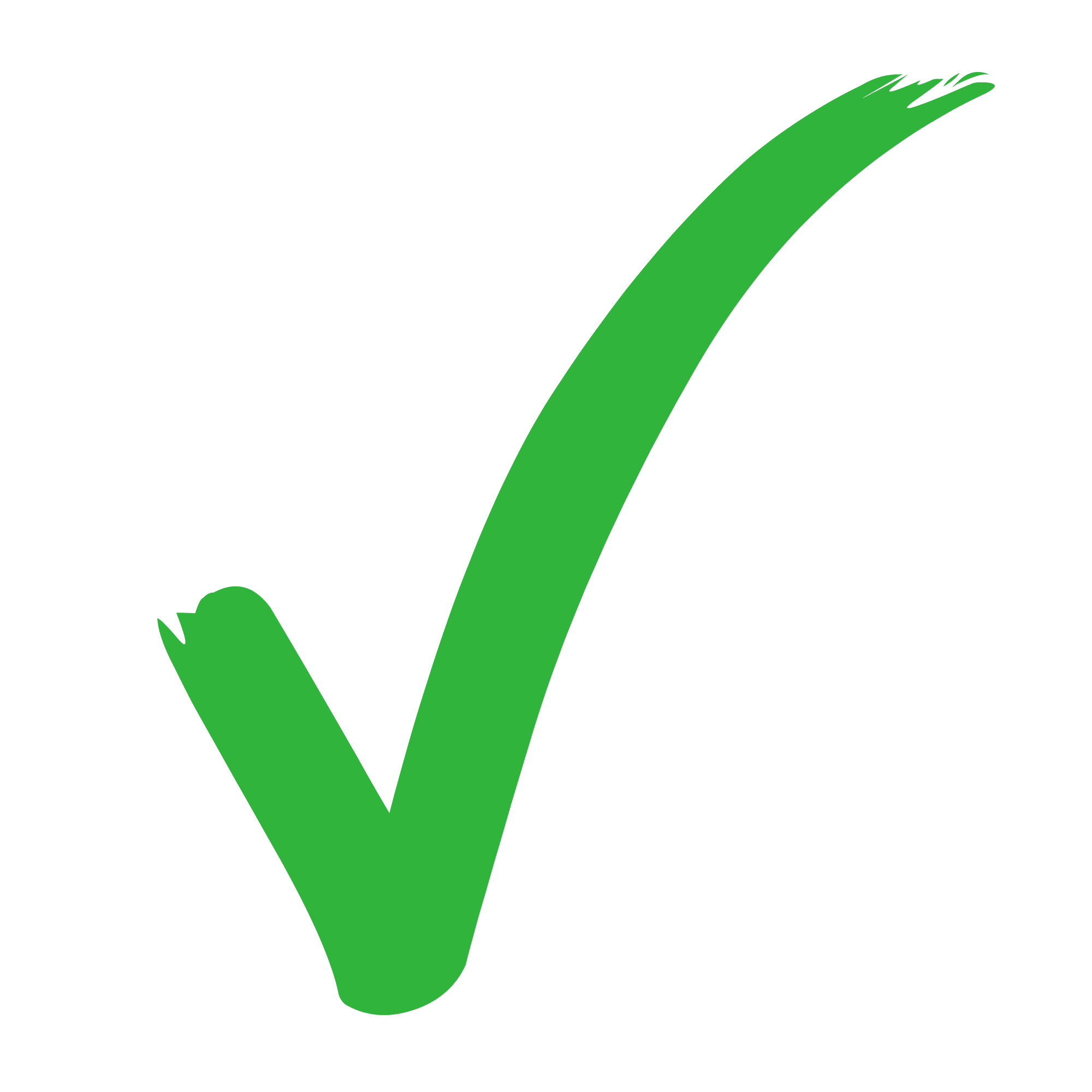 True
False
4
2. What will happen if there is a balance between the greenhouse gases released and those removed from the atmosphere?A. Global warming will be limited to 1.5∘C.B. Global CO2 emissions will increase.C. Countries will switch to clean energy.
3. Methane is resonsible for nearly______ than of current warming from human activities?
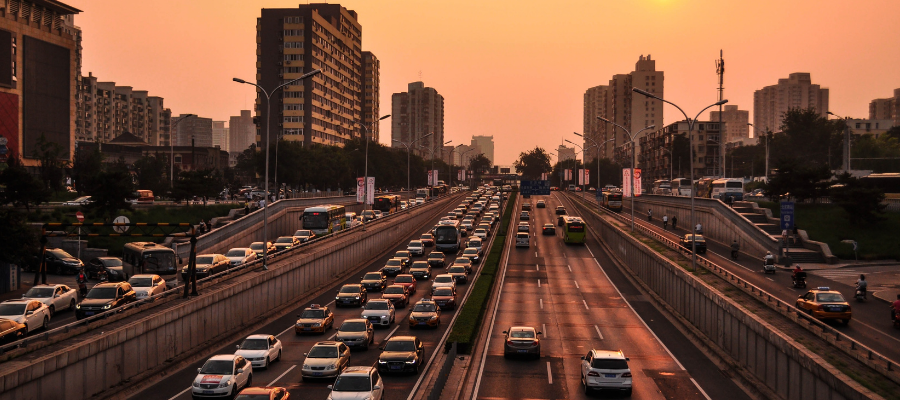 two-thirds
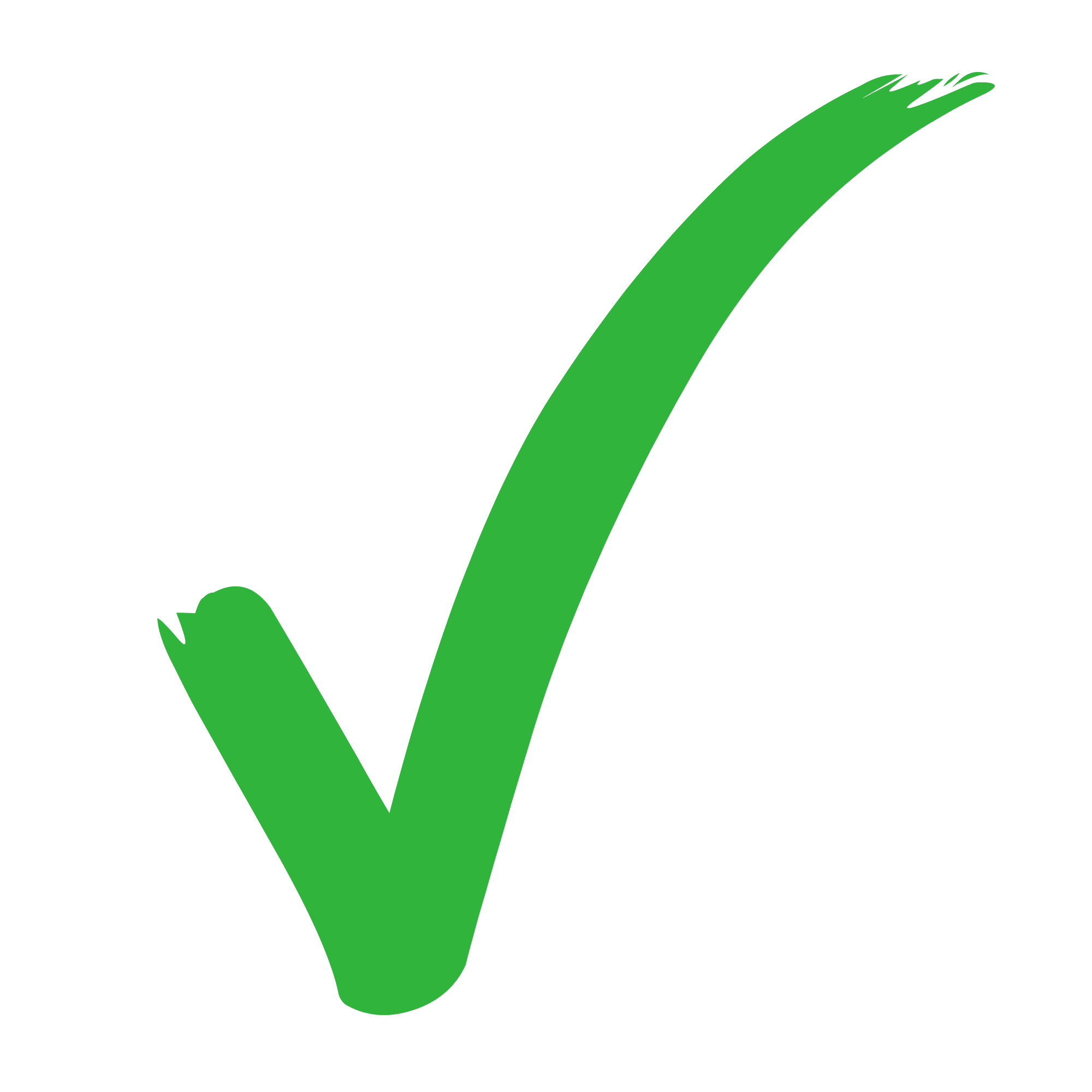 one-third
three-fifths
4. Which has been the hottest year on record?
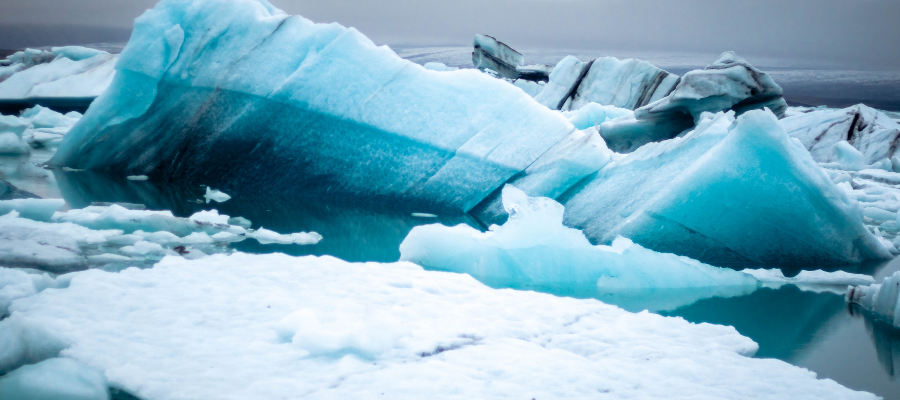 2016
2020
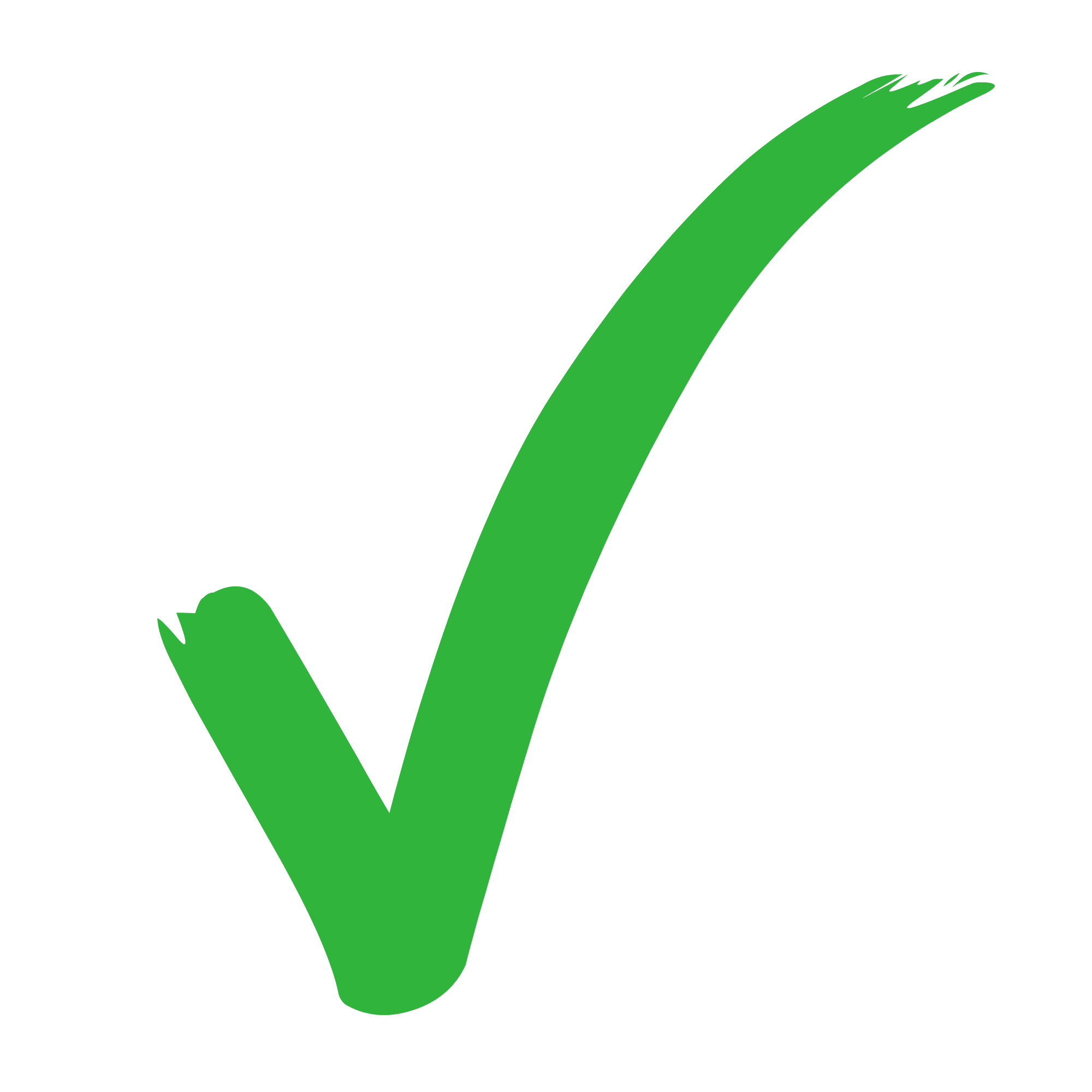 2023
5. Which typhoon caused the most severe damage when it made landfall in Vietnam in 2024?
Milton
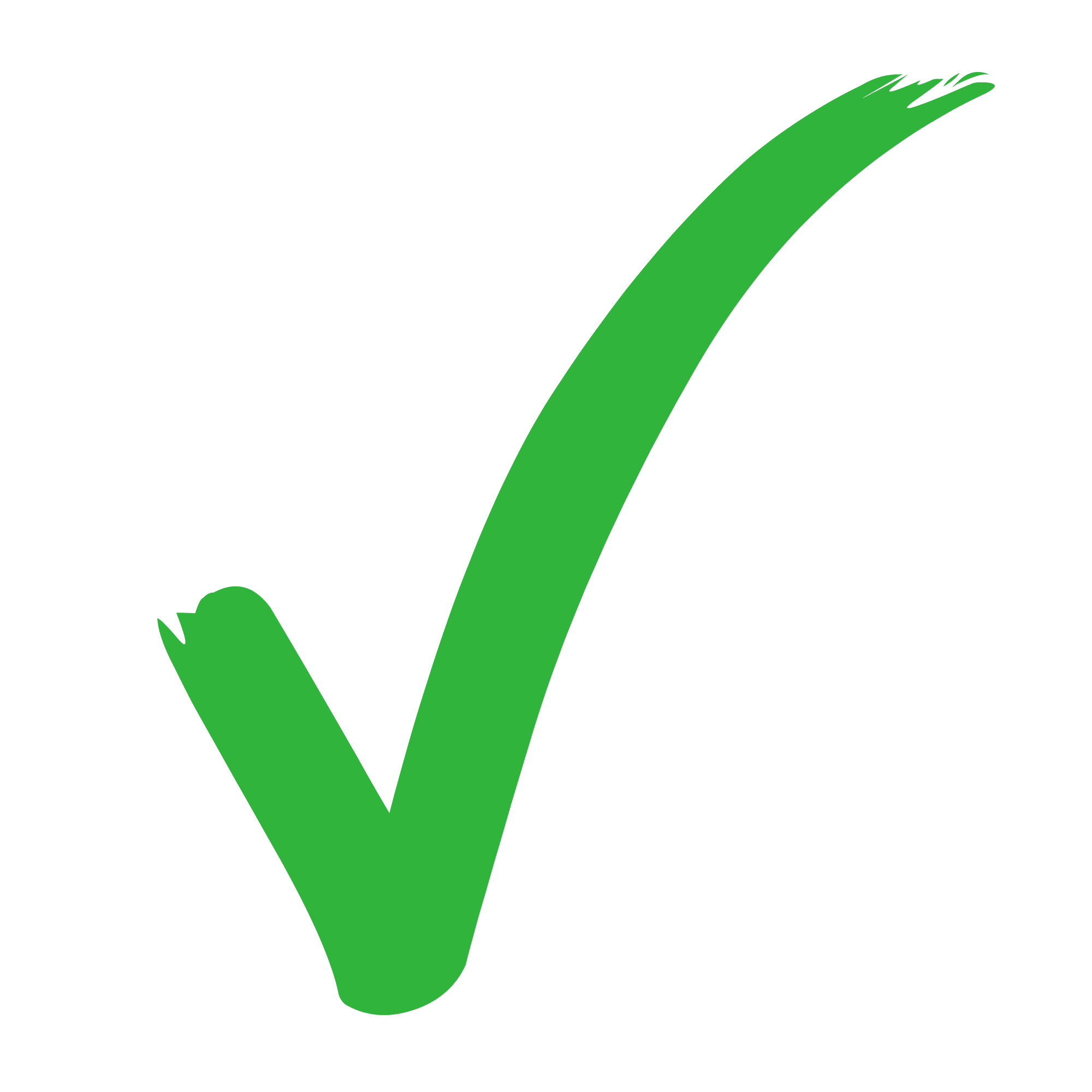 Yagi
Krathon
6. Black carbon is called…………………
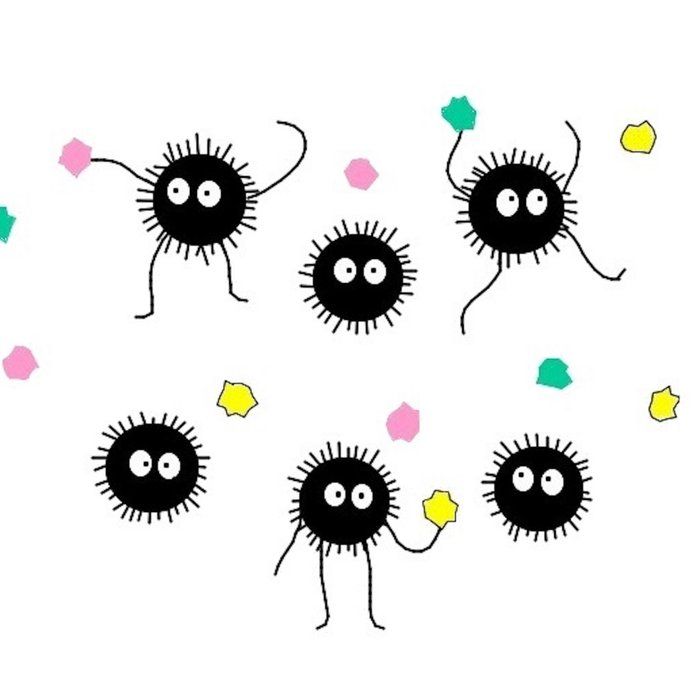 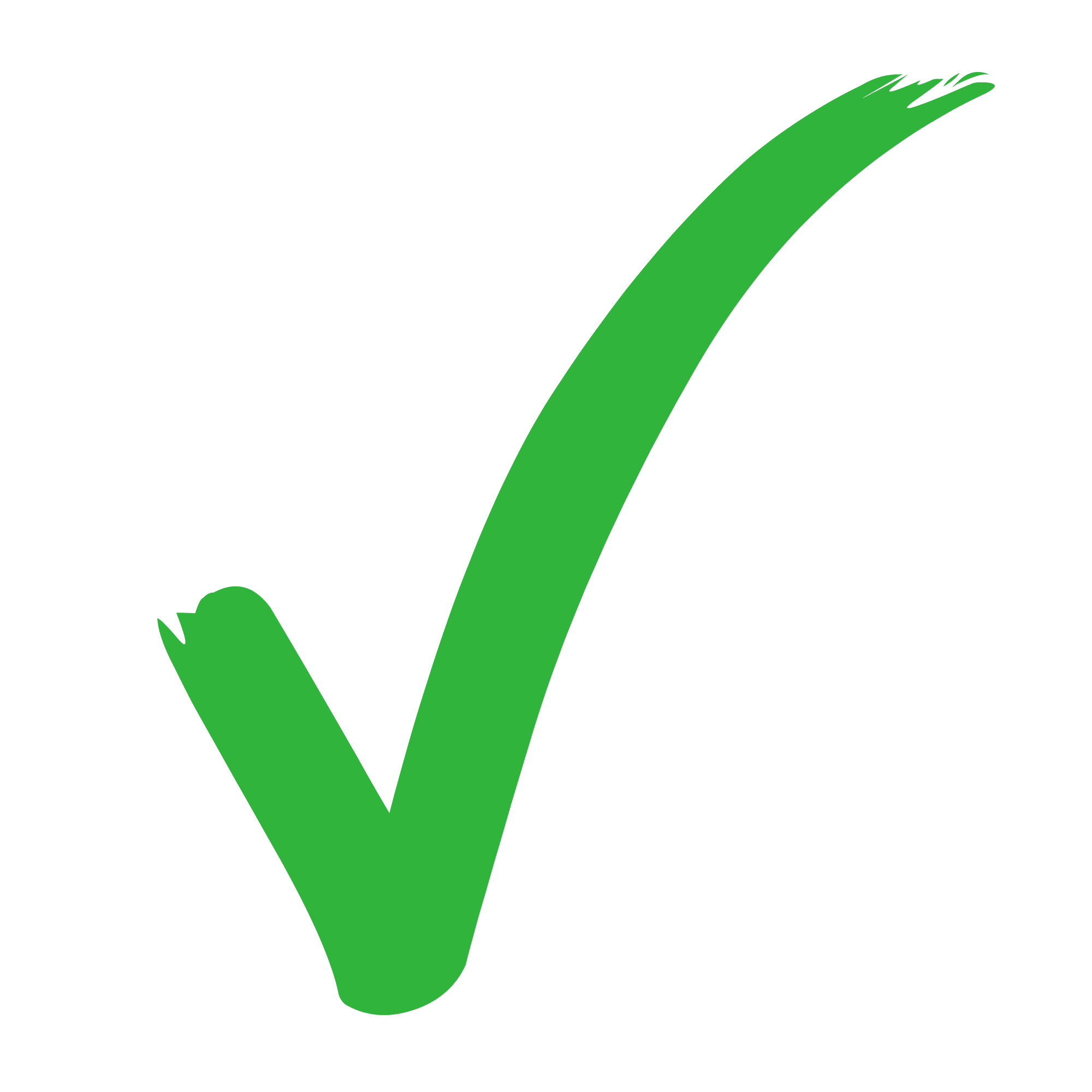 soot
liquid
methane
Unit
5
GLOBAL WARMING
FAMILY LIFE
Unit
LESSON 7
COMMUNICATION AND CULTURE / CLIL
Student Book – page 59
COMMUNICATION AND CULTURE / CLIL
LESSON 7
WARM-UP
Do the quiz
Task 1: Complete the conversation. 
Task 2: Make similar conversations.
EVERYDAY ENGLISH
Vocabulary
Task 1: Read and answer the questions.
Task 2: Read and tick the pictures.
Task 3: Discussion.
CLIL
CONSOLIDATION
Wrap-up
Homework
EVERYDAY ENGLISH
Listen and complete the conversation with the expressions in the box. Then practise it in pairs.
1
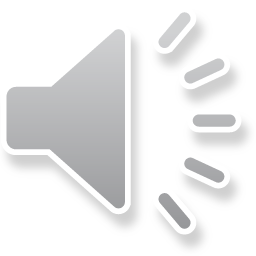 Jane: Hi, Nga. Is that a coal-burning stove?Nga: Hi. Yes, my dad bought it last week. It heats up our home very quickly. Let me put in some more coal.Jane: (1) __________! You’re too close and will burn yourself!Nga: (2) __________. I’m very careful.Jane: Yes, it feels very warm, but (3) _______________ burning coal produces soot.Nga: Oh no, I didn’t know that. (4) ______________. I’ll tell my dad.
Watch out
Don’t worry
I must warn you
Thanks so much
EVERYDAY ENGLISH
GIVING WARNINGS AND RESPONDING
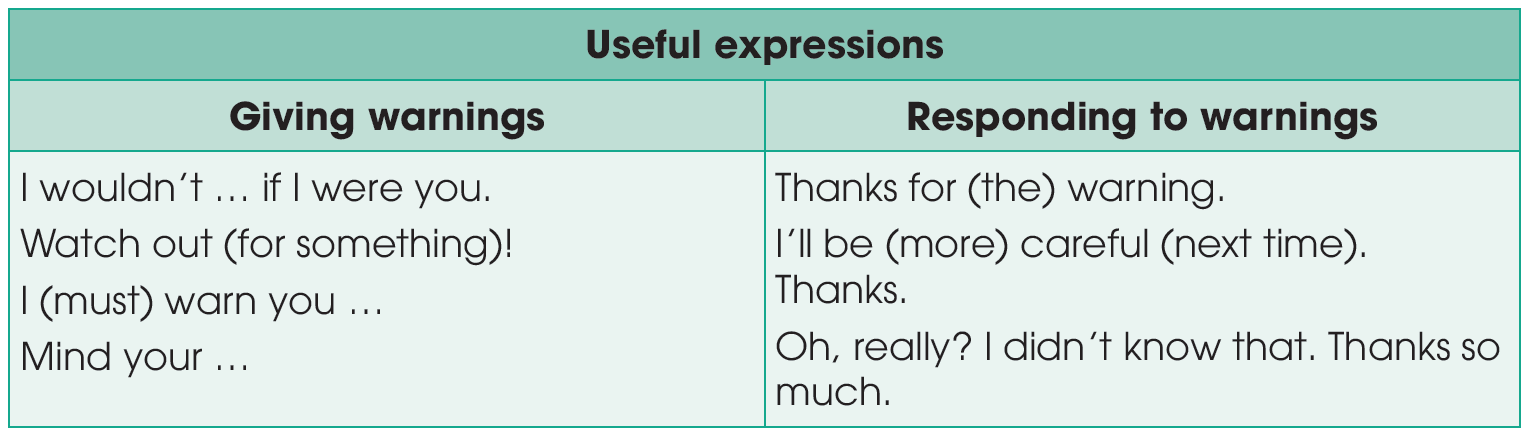 EVERYDAY ENGLISH
2
Work in pairs. Use the model in 1 to make similar conversations for these situations. One of you is Student A, the other is Student B. Use the expressions below to help you.
1. Student A is burning rubbish. Student B is warning him/her about the dangers of open waste burning to people's health and the environment.2. Student B is building a campfire. Student A is warning him/her about the risk of starting a forest fire and the health risks.
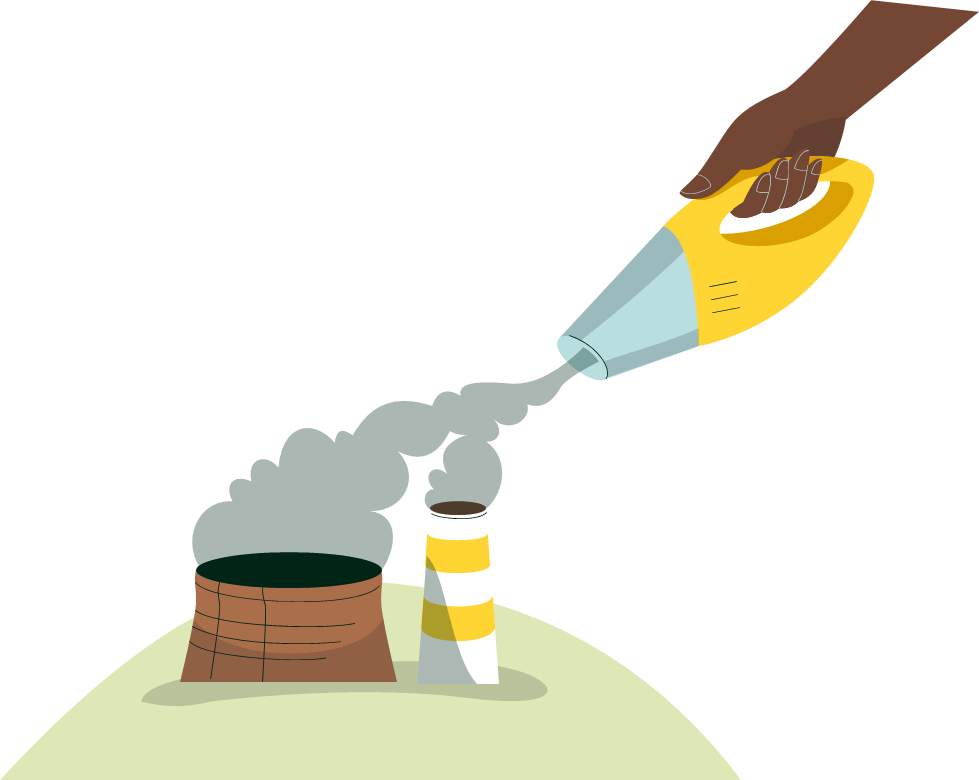 Work in pairs (3 minutes)
Make similar conversations
Work in pairs
PRACTICE
II. CULTURE (CLIL)
1. Vocabulary
CLIL
atmosphere (n)
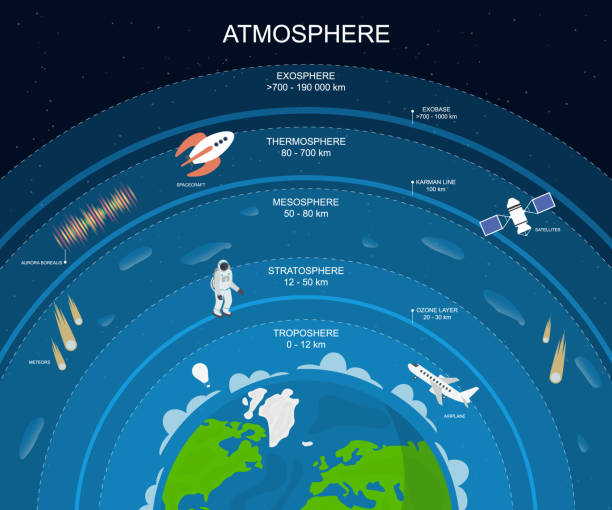 /ˈætməsfɪə(r)/
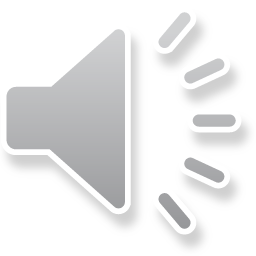 Khí quyển
the mixture of gases that surrounds the earth
CLIL
crop (n)
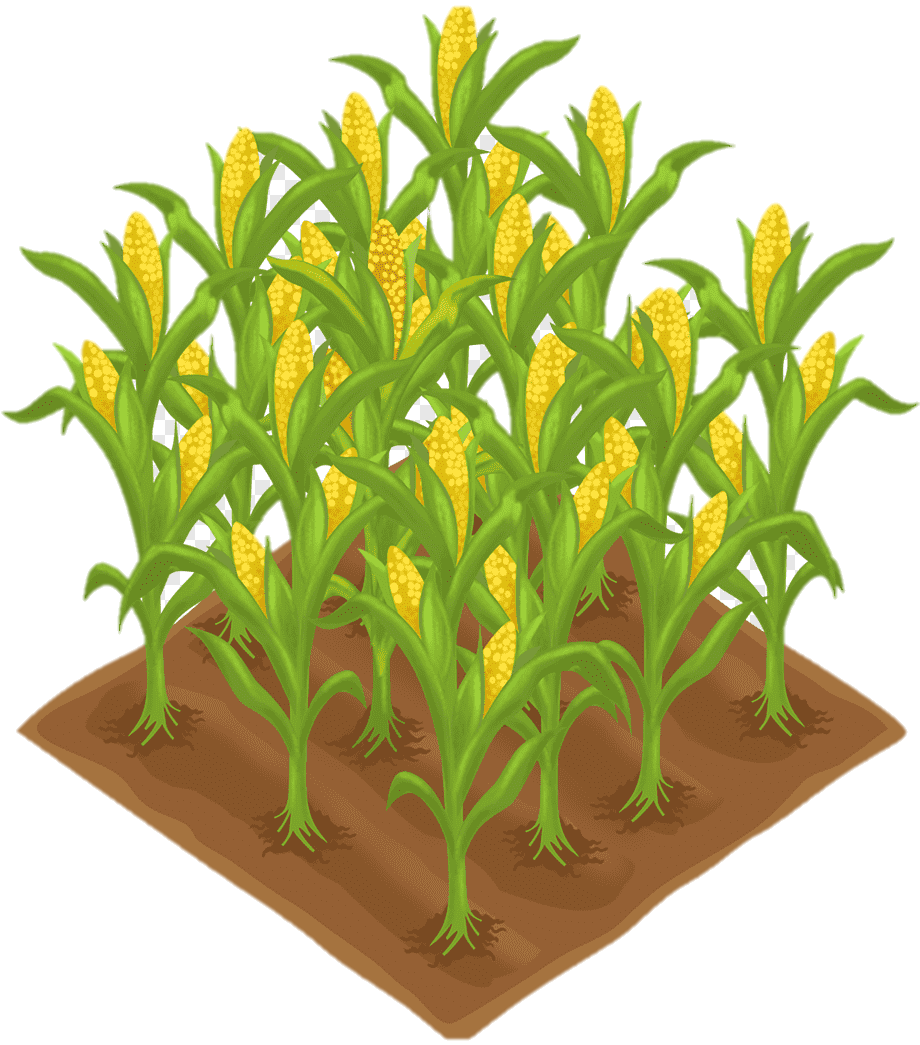 /krɒp/
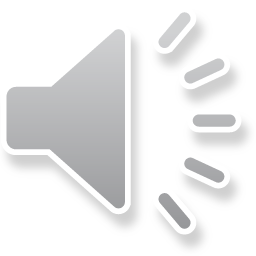 Cây trồng, vụ, mùa
the amount of grain, fruit, etc. that is grown in one season
CLIL
deforestation (n)
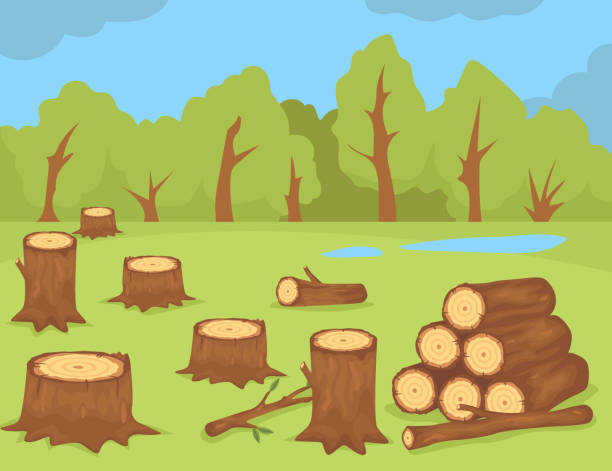 /ˌdiːˌfɒrɪˈsteɪʃn/
Sự phá rừng
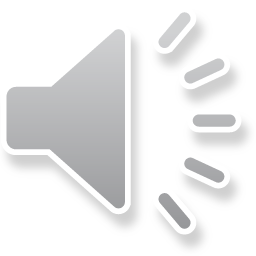 the act of cutting down or burning the trees in an area
CLIL
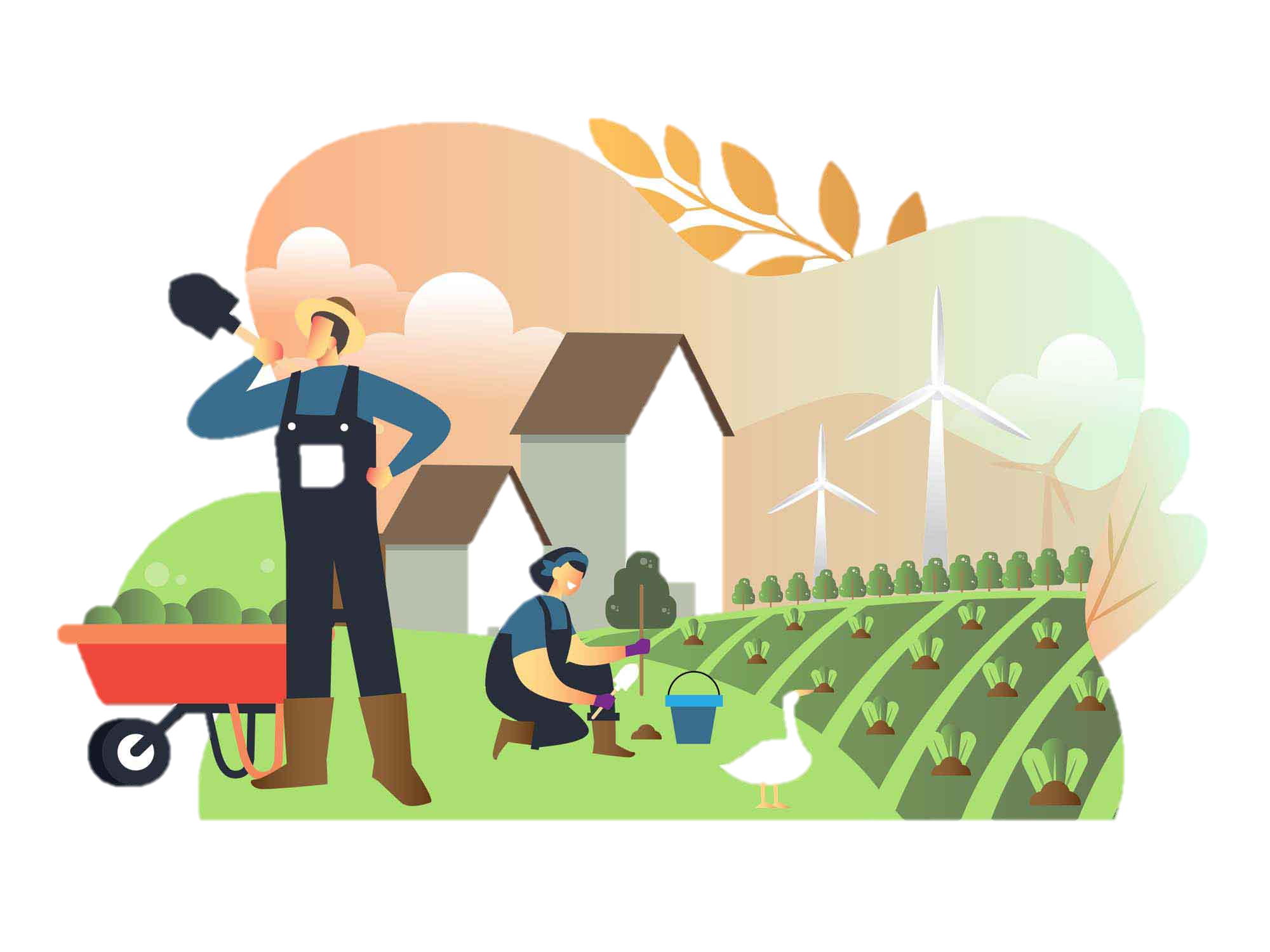 farming (n)
/ˈfɑːmɪŋ/
(Việc) canh tác
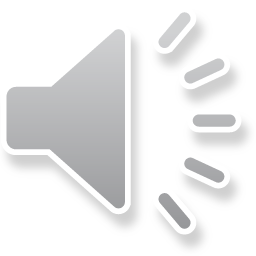 the activity of working on a farm or organizing the work there
CLIL
CLIL
1
Read the text and choose the best option to answer each of the questions
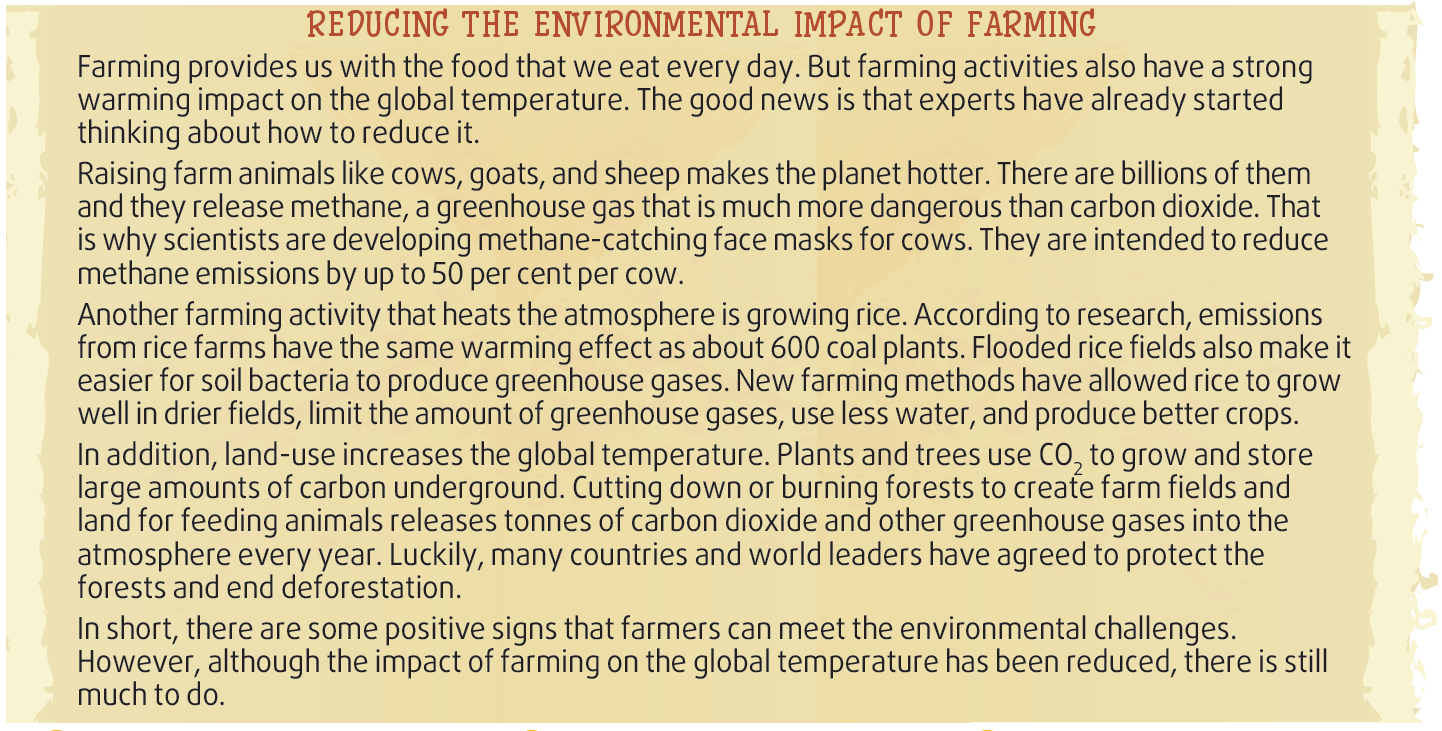 1. What does the word “they” in paragraph 2 refer to?
A. farming activities
B. farming methods
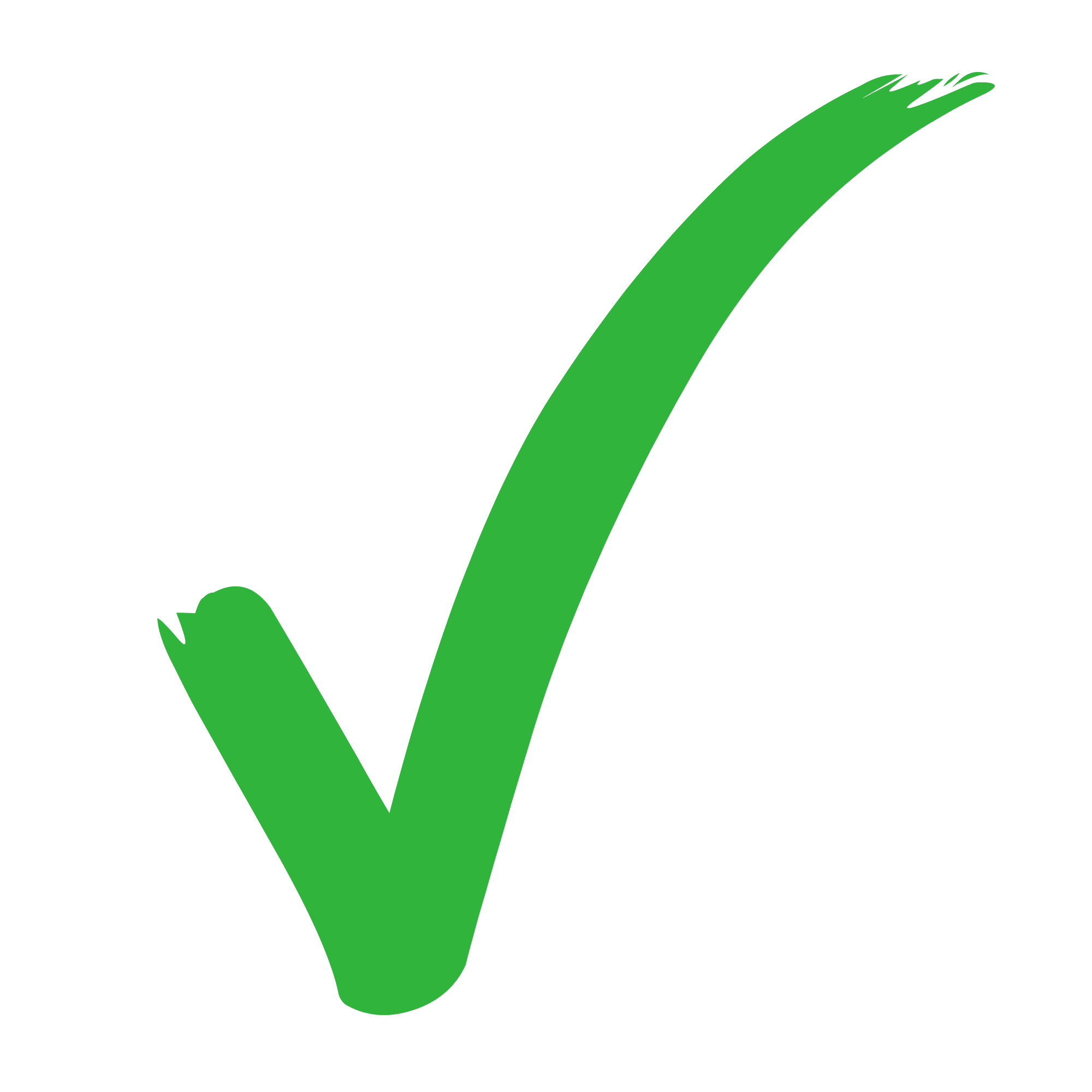 C. farming animals
D. experts
2. Why do the scientists develop methane-catching face masks for cows?
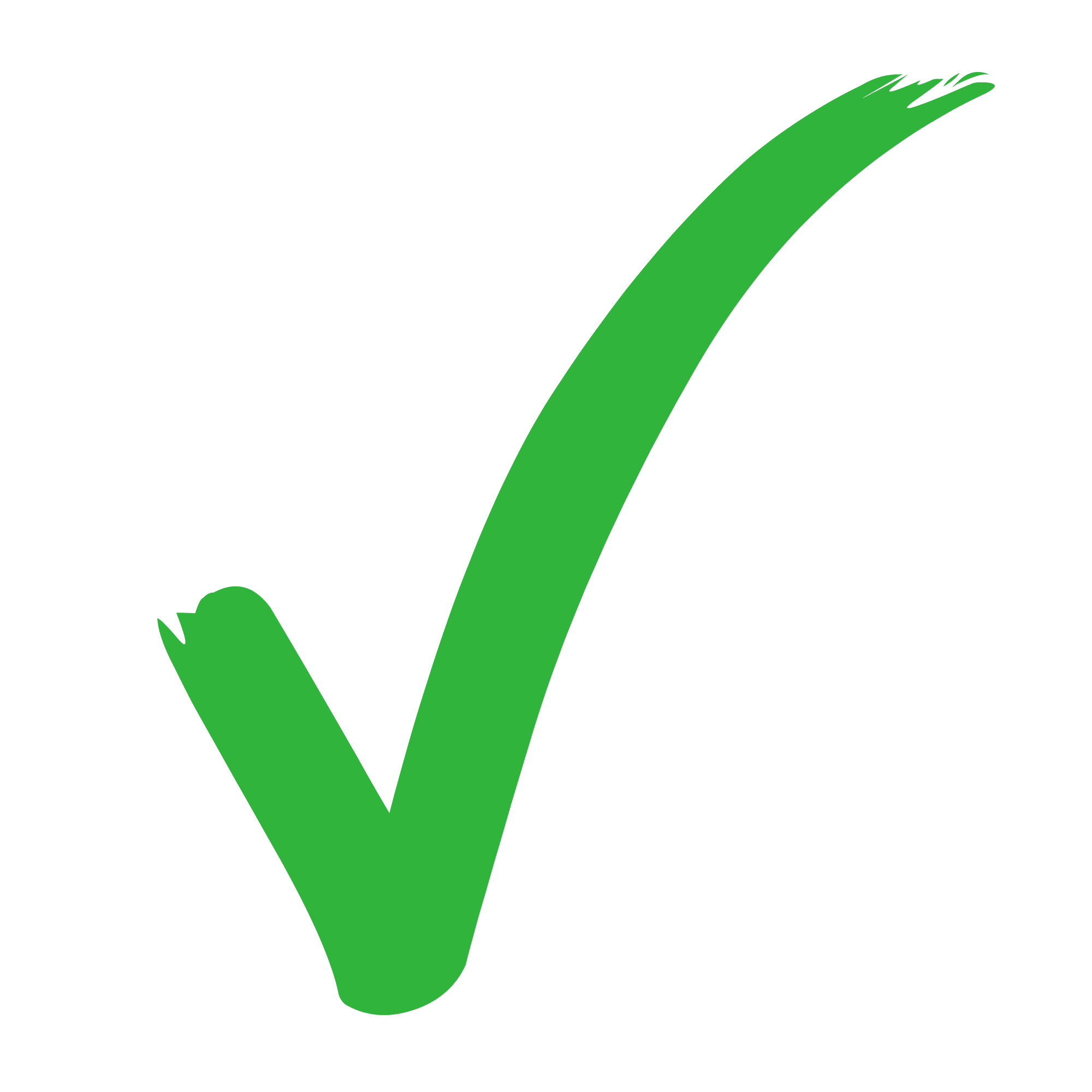 A. They want to reduce methane emission
B. They want to help them grow quickly
C. They hope to produce more methane gas
D. They want to release methane into the atmosphere
3. According to the text, what farming activities that have negative impact on the global temperature NOT MENTIONED?
A. Raising farm animals
B. Growing rice
C. Land-use
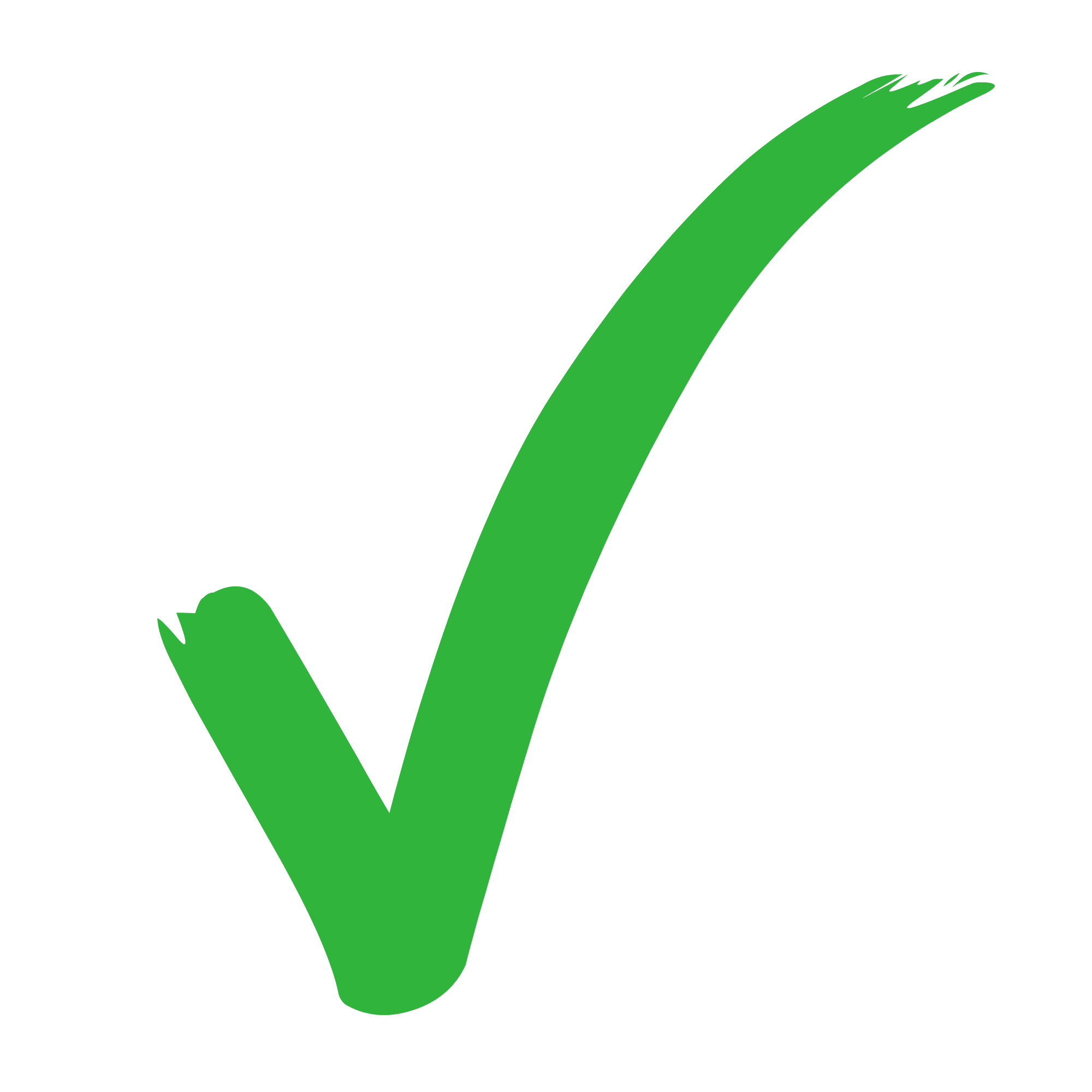 D. Using pesticides
CLIL
2
Read the text and tick (✓) the pictures that show ways to reduce global warming.
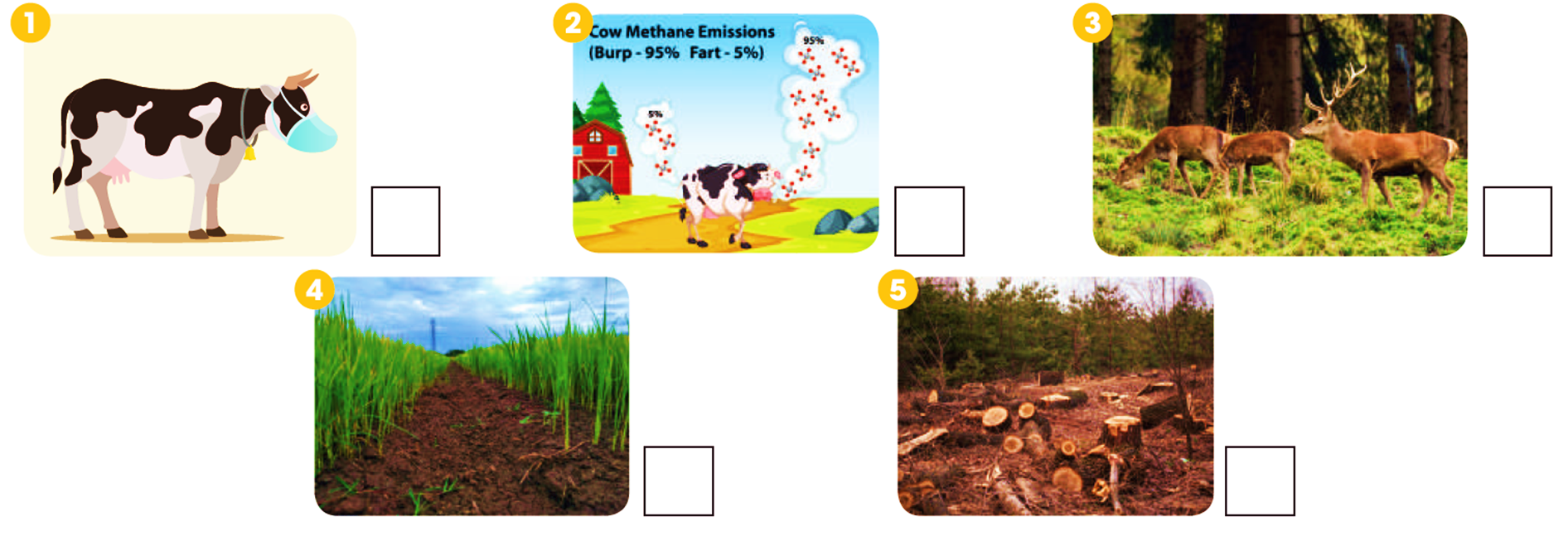 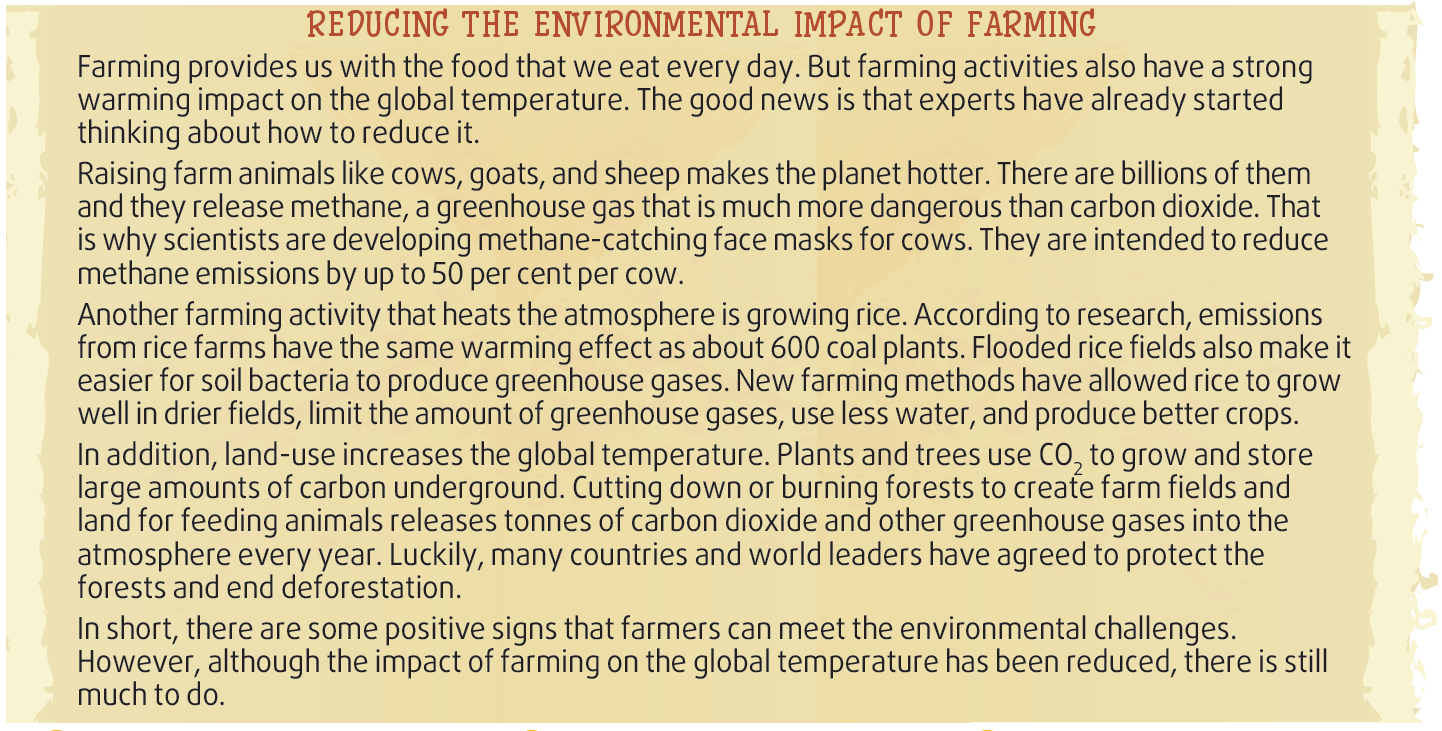 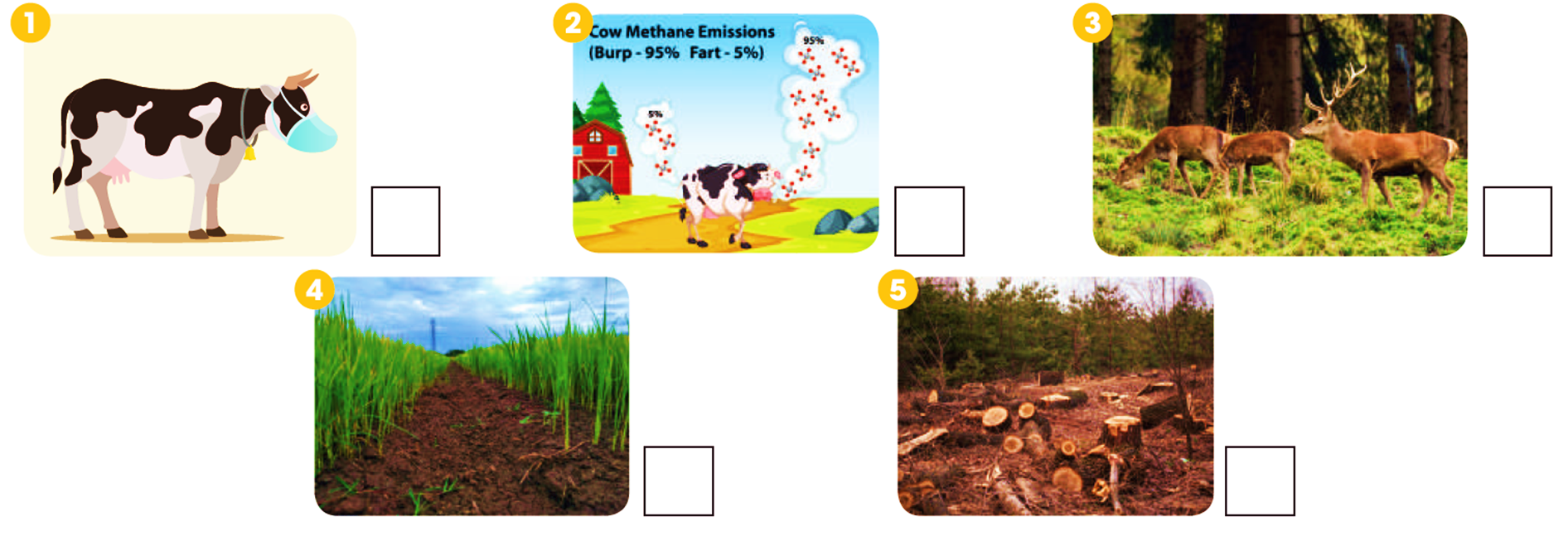 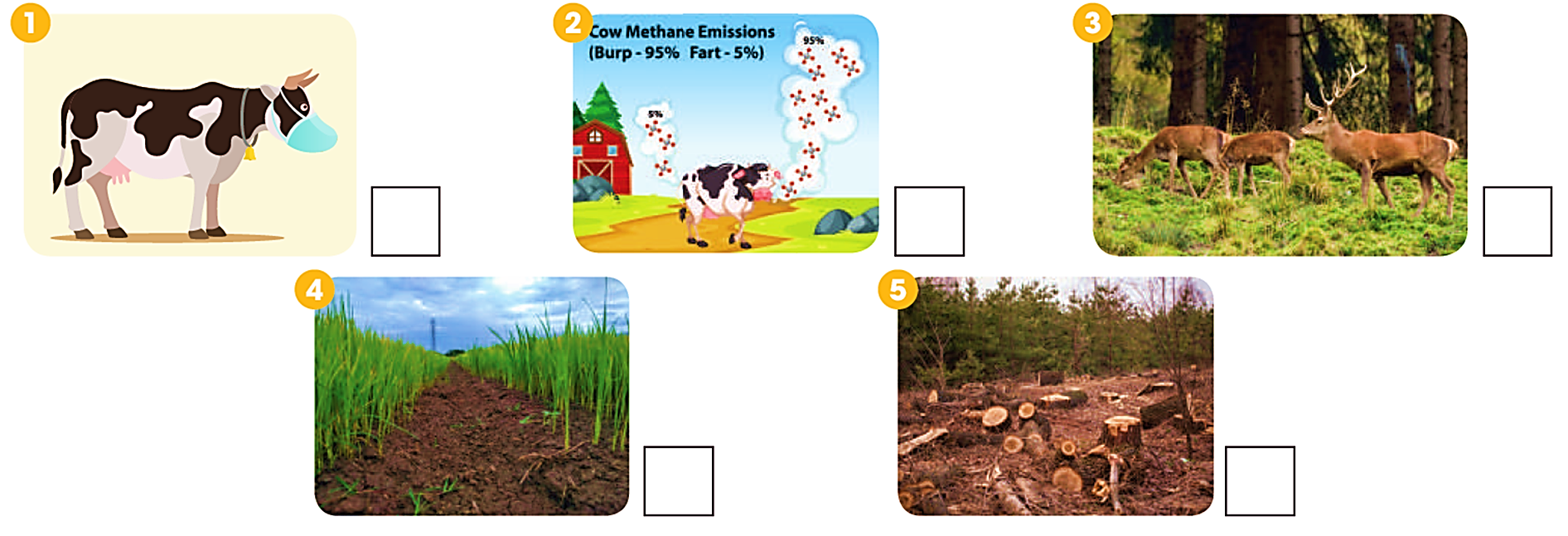 CLIL
3
Read the text and tick (✓) the pictures that show ways to reduce global warming.
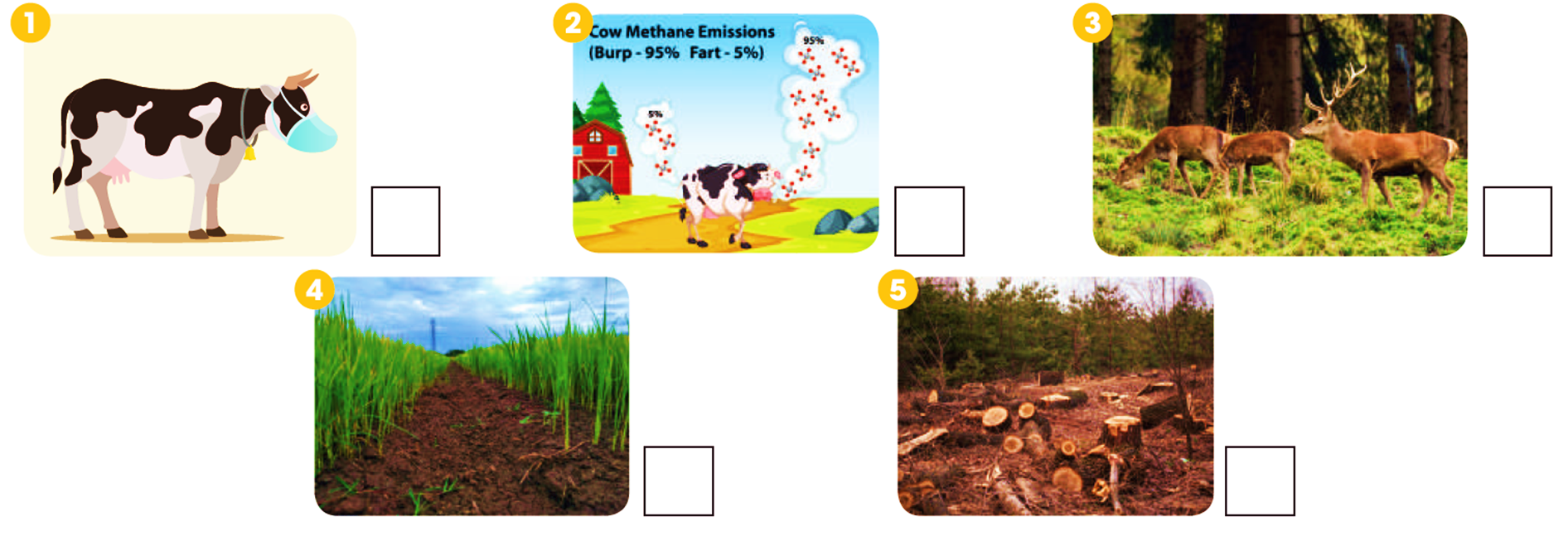 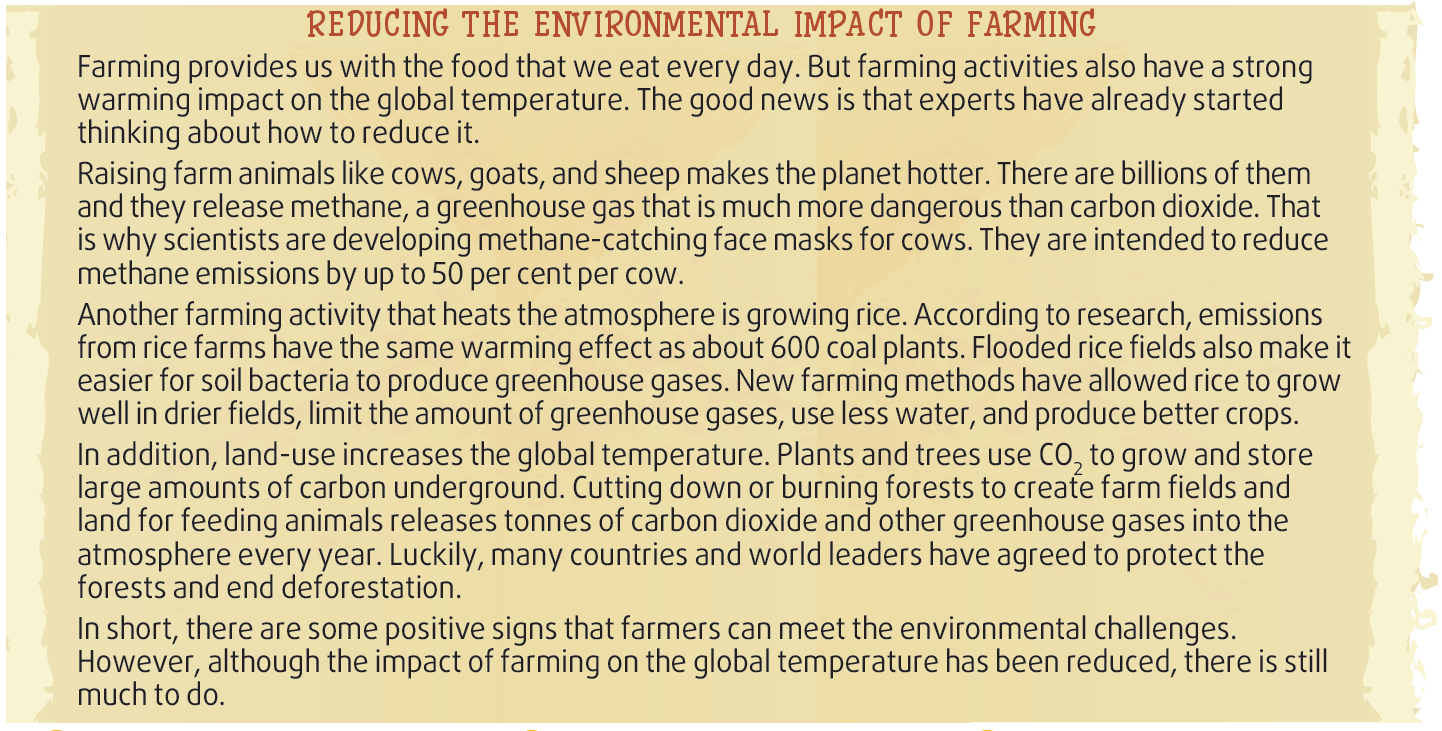 ✓
D. Using pesticides
D. Using pesticides
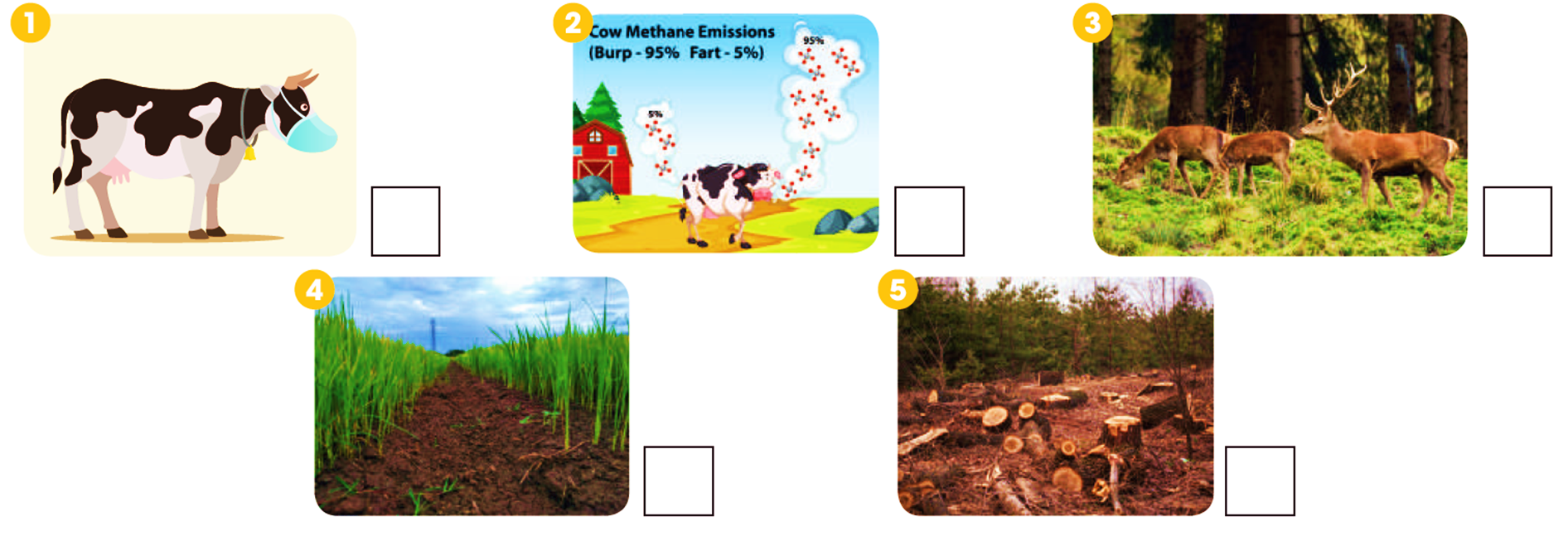 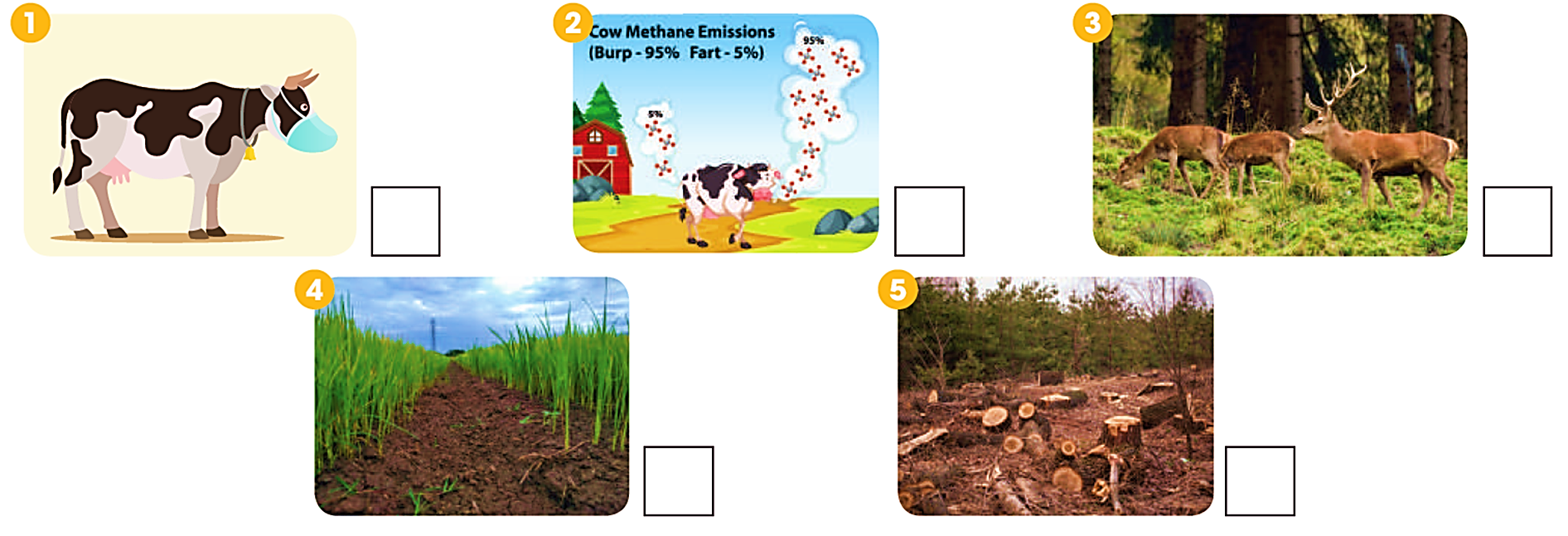 ✓
WRAP-UP
WATCH THE VIDEO AND ANSWER THE QUESTIONS
According to the video,
Farm animals contribute less to the emission of CO2 than vehicles. True or False?
How many kilograms of plant protein are used in order to produce 1kg of animal protein?
What can we do to reduce greenhouse gas?
WRAP-UP
WATCH A VIDEO
[Speaker Notes: https://www.youtube.com/watch?v=7I0v3LhKhQg]
WRAP-UP
According to the video,
Farm animals contribute less to the emission of CO2 than vehicles. True or False?
False
32
WRAP-UP
According to the video,
2. How many kilograms of plant protein are used in order to produce 1 kilogram of animal protein?
6 kilograms
33
WARM-UPWRAP
According to the video,
3. What can we do to reduce greenhouse gas?
We can consume fewer animal products or even go meat free.
34
CLIL
2
Work in groups. Discuss the following questions.
What farming activities in Viet Nam do you think have negative impact on the global temperature? 
What do you think are the alternatives to those activities?
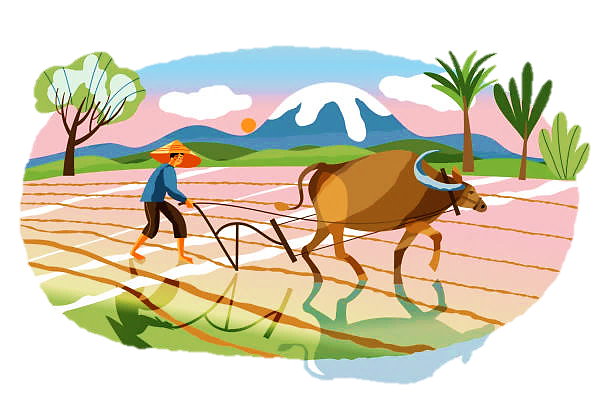 CONSOLIDATION
1
Wrap-up
What have you learnt today?
Give warnings and respond 
The environmental impact of farming and how to reduce it
CONSOLIDATION
Homework
2
1. Do exercises in the workbook.
2. Prepare for Lesson 8 - Unit 5
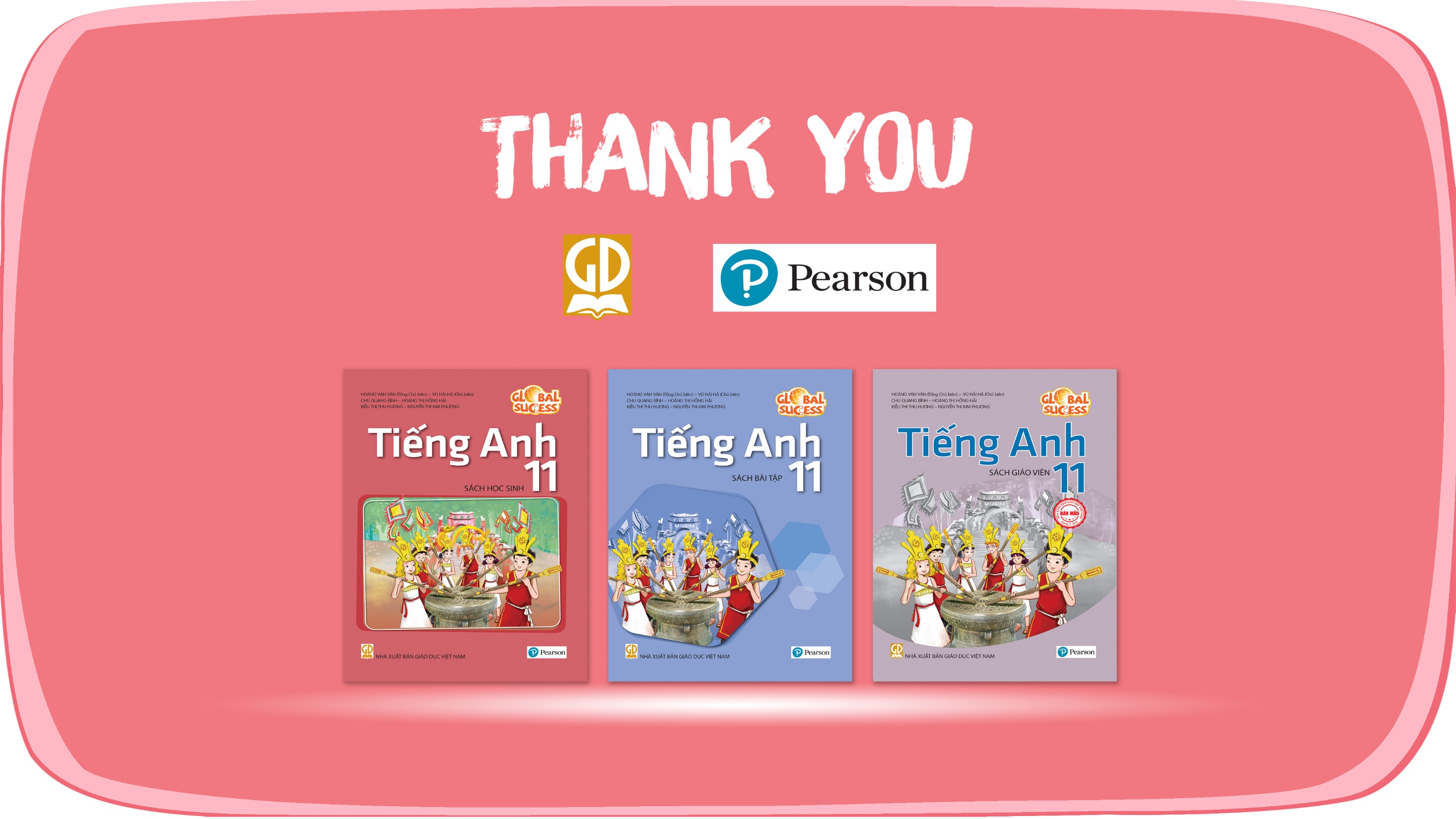 Website: hoclieu.vn
Fanpage: facebook.com/www.tienganhglobalsuccess.vn/